The integrated nuclearSafety-Security training of inspectors in Switzerland
ICONS2020 – Session 3H  
February 13th, 2020
Johann Mattli, Senior Expert & Cyber Security Section Nuclear
Process & Definition of Inspections
A single process for inspections in the field of
Safety & Security (incl. Cyber Security)
Comparison
Actual state ↔ nominal state

Location
Nuclear installations

Evaluation in the office is not an inspection!
2
The integrated Safety-Security training of inspector in Switzerland | IAEA ICONS | Johann Mattli
Initial Training of Inspectors		1/2
Identical training for inspectors of all sections

Classroom training:
Process «Inspection»;
Rules of conduct in the plants;
Legal basis;
Enforcement during inspections;
Systematic evaluation.
3
The integrated Safety-Security training of inspector in Switzerland | IAEA ICONS | Johann Mattli
Initial Training of Inspectors		2/2
Training in the field
Participation at an inspection as observer;
Performing at least 5 inspections under close supervision by experienced inspectors with increasing level of contribution.

Examination 
Inspection performed under supervision by the process owner and a technical expert;
Appointed by the director general.
4
The integrated Safety-Security training of inspector in Switzerland | IAEA ICONS | Johann Mattli
Fields of Inspections
All sections perform inspections in their area of expertise (approx 400 inspections/year).
Team inspections combine the expertise of more than one section.

Example IT-Security Team-Inspection:
Nuclear and Cyber Security section: IT-Security.
Electrical Engineering section: Instrumentation & Control.
Human & Organisational Factors: Human Organisational Factors.
5
The integrated Safety-Security training of inspector in Switzerland | IAEA ICONS | Johann Mattli
Sequence
Preparation;
Performance;
Reporting.

Management system, detailed procedures defining general requirements for each step.
Valid for inspections in the field of safety and security.
6
The integrated Safety-Security training of inspector in Switzerland | IAEA ICONS | Johann Mattli
[Speaker Notes: Detailed definition of the topics 
Determination of the nominal state of the subjects of the inspection
Identification of the relevant documents with regard to the nominal state
Nomination of staff performing the inspection
Exact definition of their individual tasks
Date and time of the inspection]
Conclusion
Our experience shows: 

“the common understanding between safety and security experts takes time, a lot of time” ….
but it´s a good investment
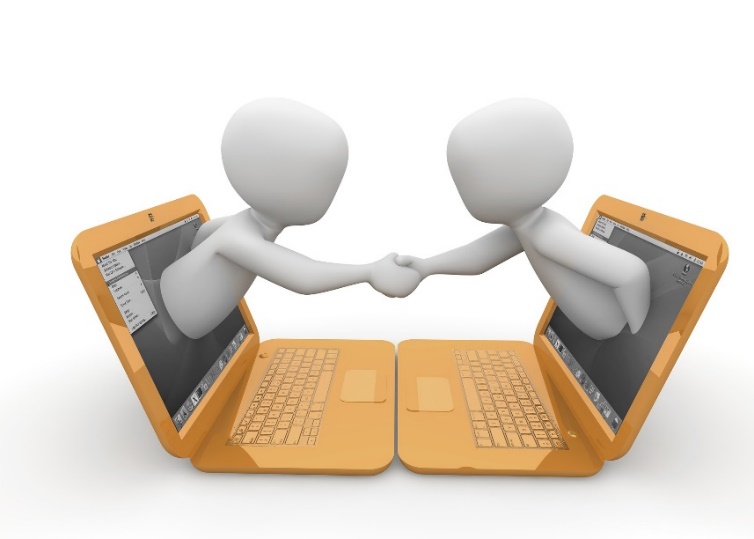 7
The integrated Safety-Security training of inspector in Switzerland | IAEA ICONS | Johann Mattli
[Speaker Notes: That means,  everybody  has an open door, an open mind and open ears for both site]
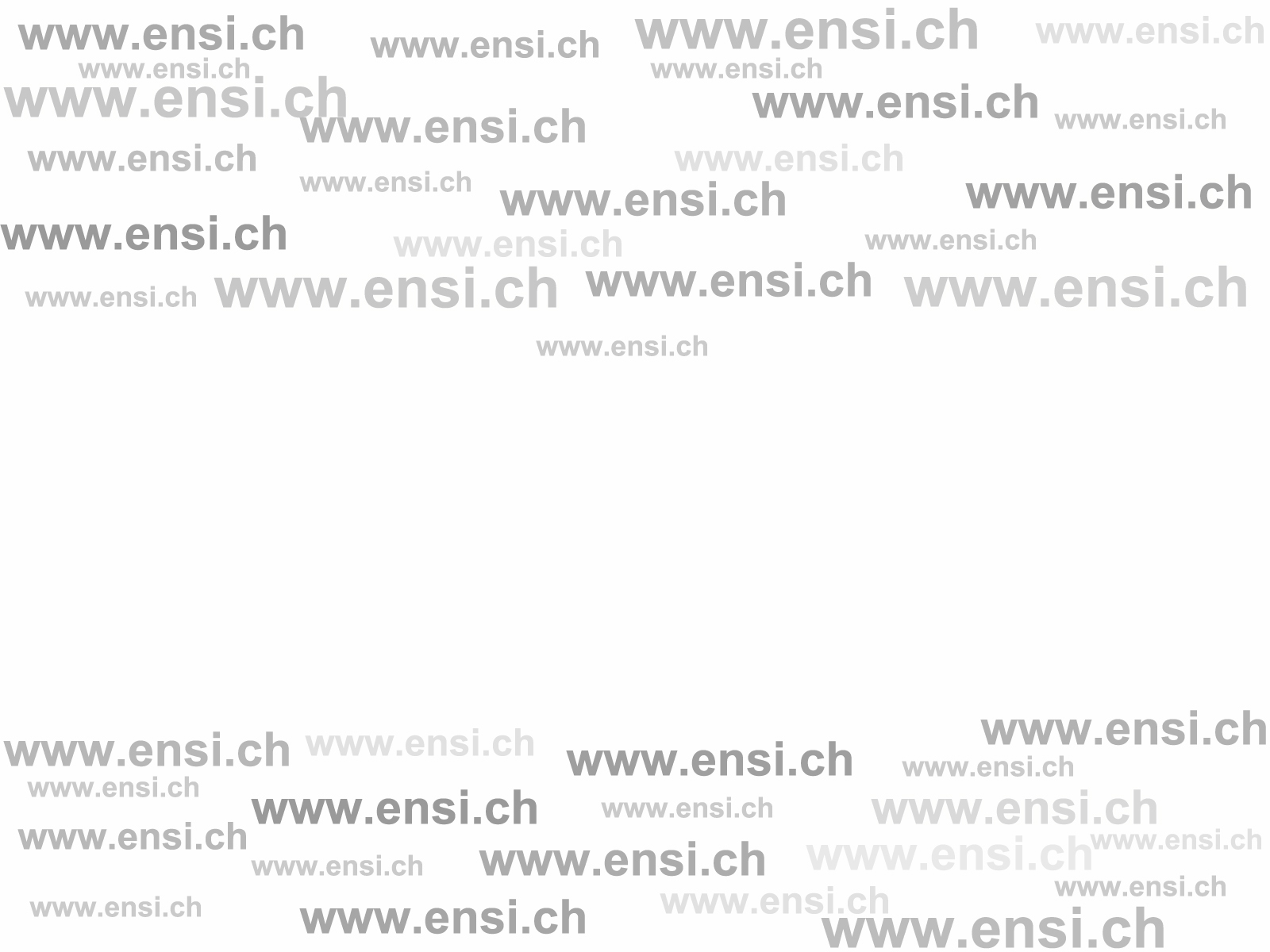 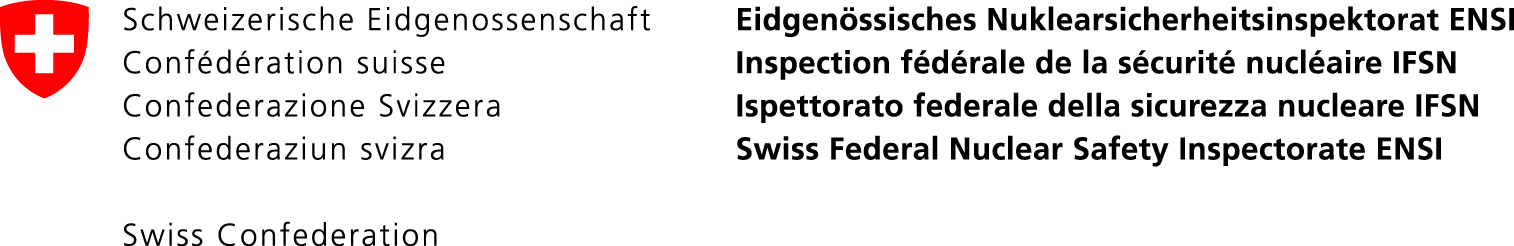 Thank you for your attention!
Any Questions?